La formación en biología con enfoque de competencias
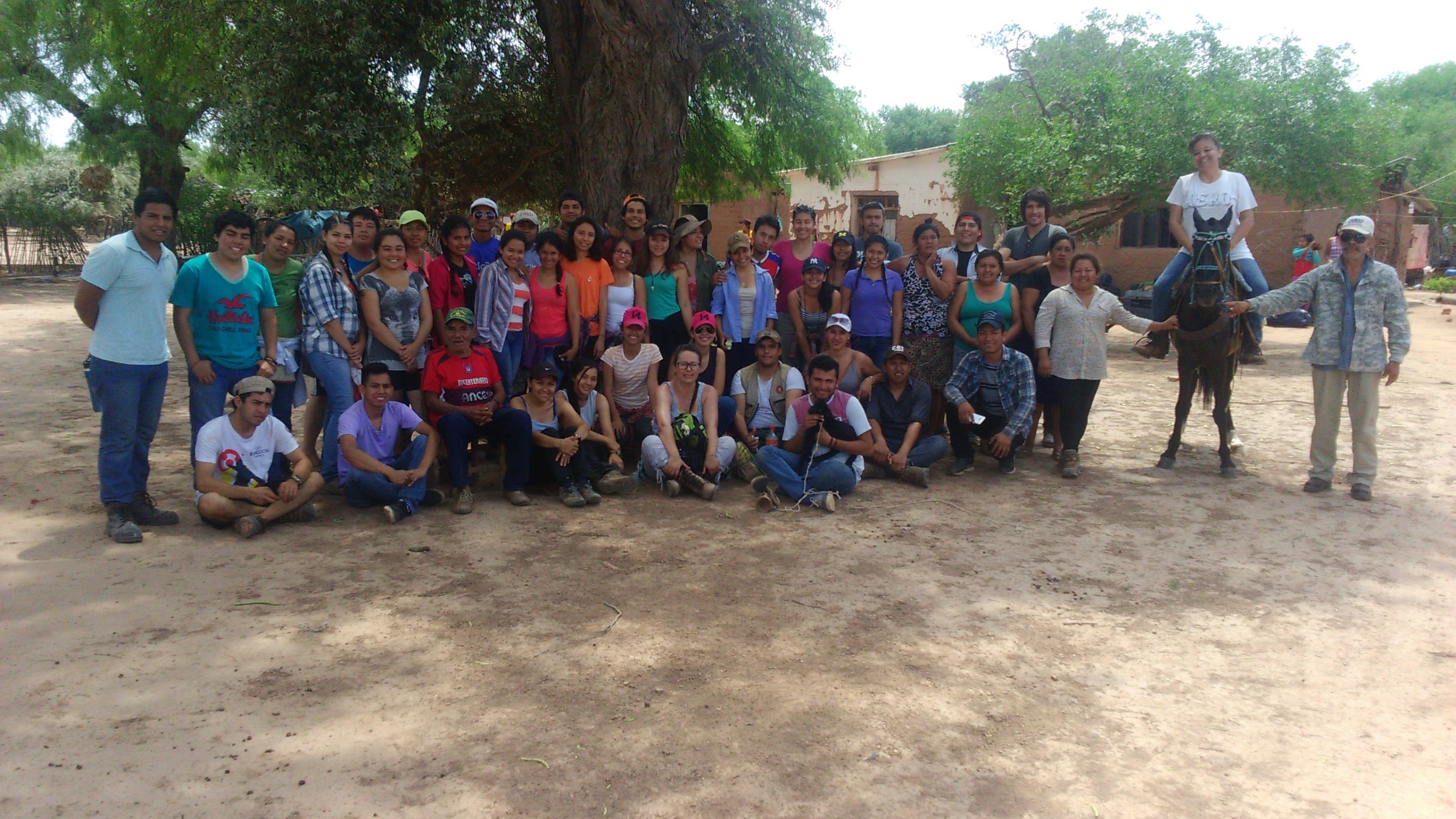 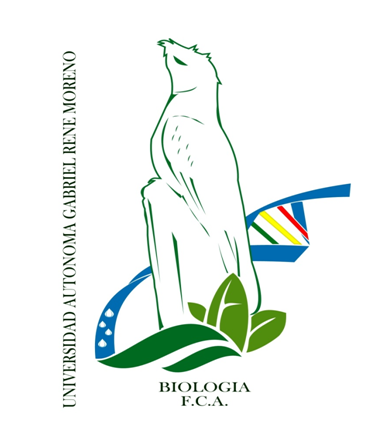 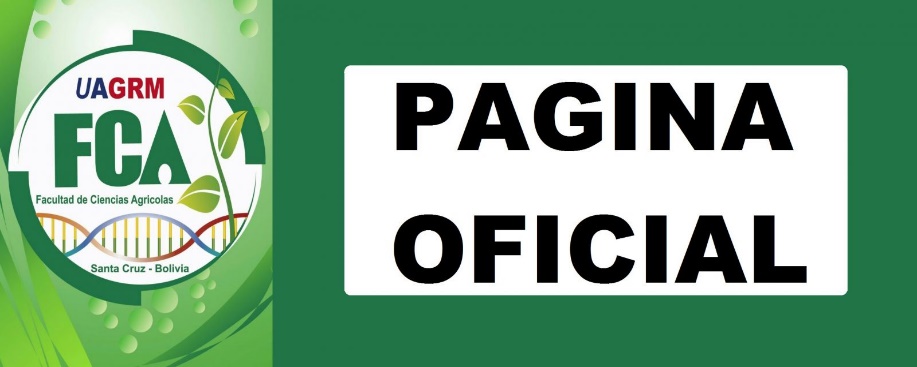 Formación por competencias:

Guía orientadora que provoca en los estudiantes, la participación en asuntos reales del contexto local, para el desarrollo de indagaciones, basadas en un conjunto de saberes integrados y que aporta a la ciencia y a la resolución de problemas y necesidades actuales

Identificación y Promoción de Saberes:

Conocimiento teórico o práctico de un estudiante
Habilidades y destrezas para realizar adecuadamente sus acciones
Actitudes que asume internamente y con relación a su entorno
Valores, como factores que guían su forma de actuar y de decidir

Otros:
Motivación, compromiso, ética, capacidad crítica y reflexiva
Diseño de estudio, toma de datos
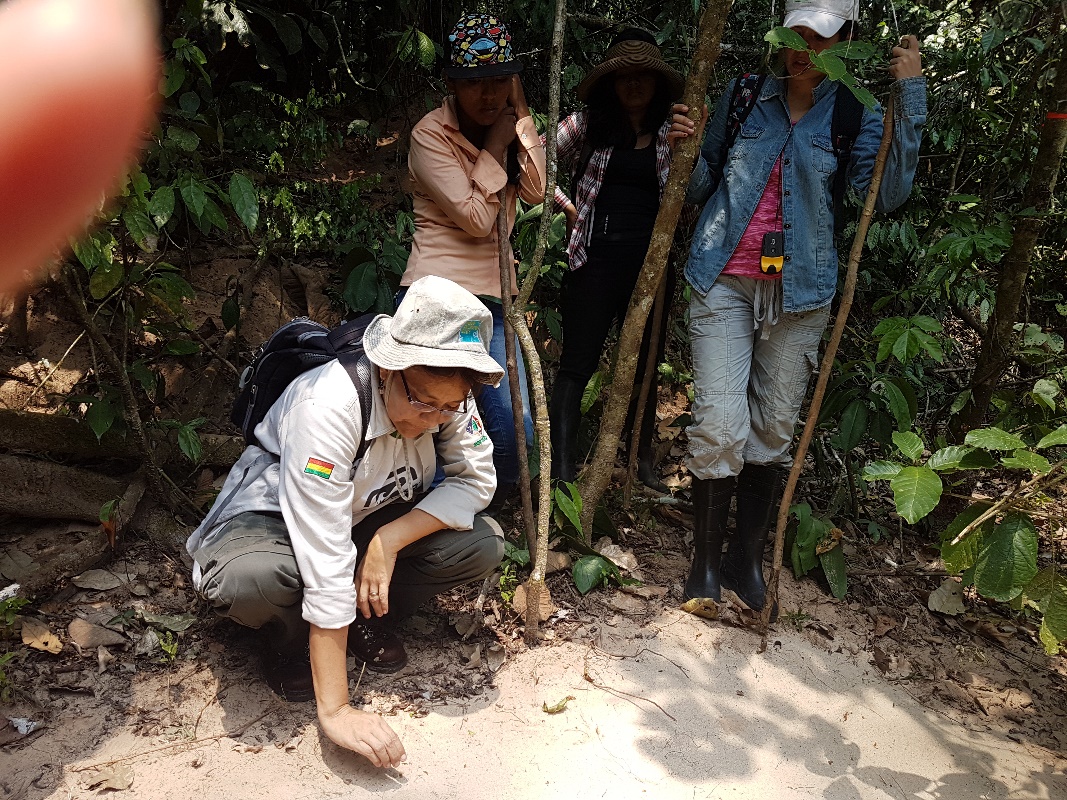 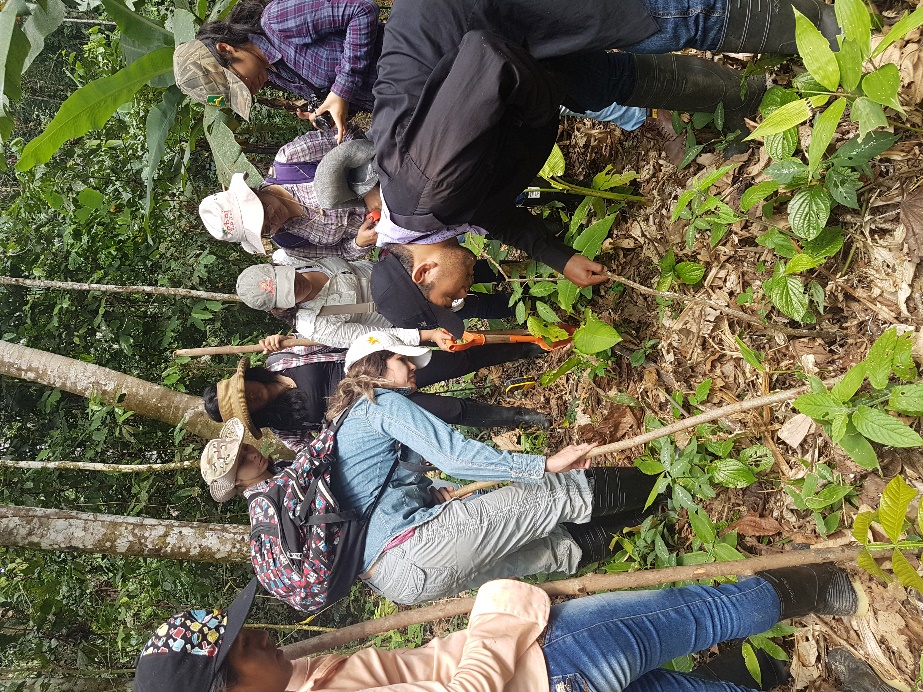 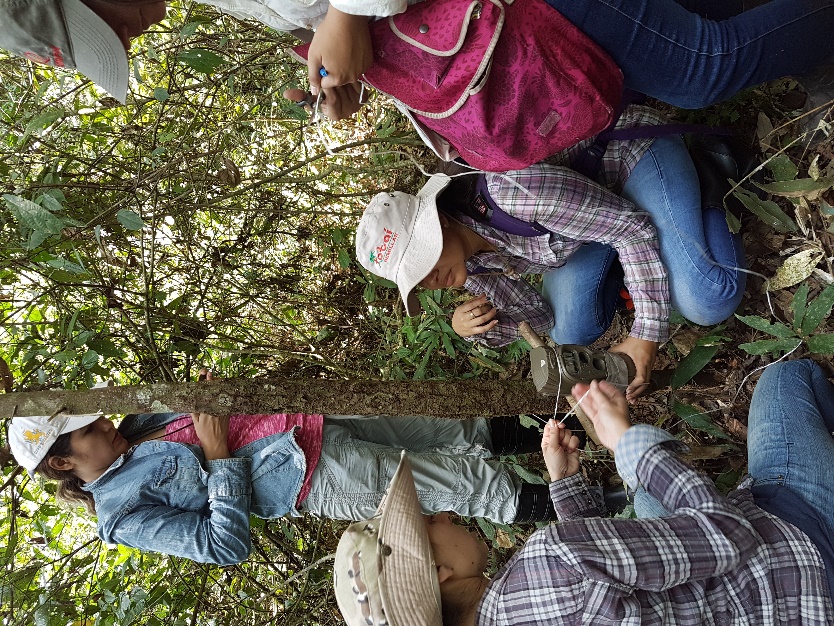 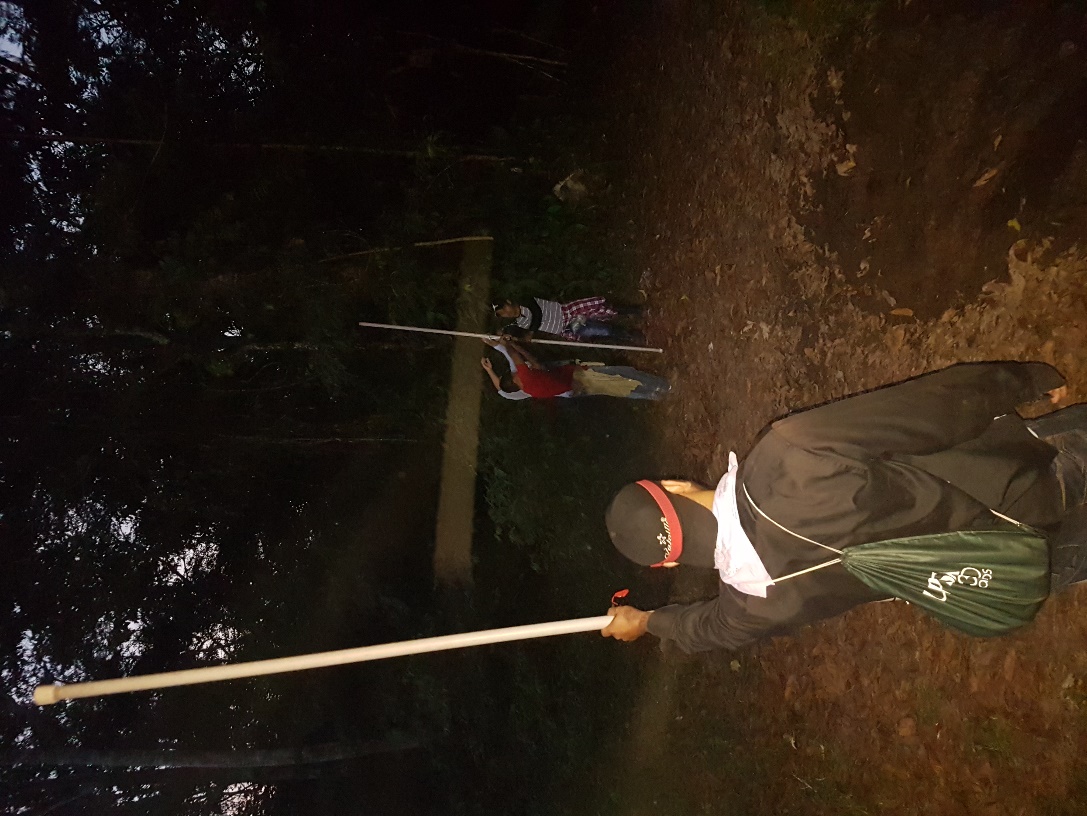 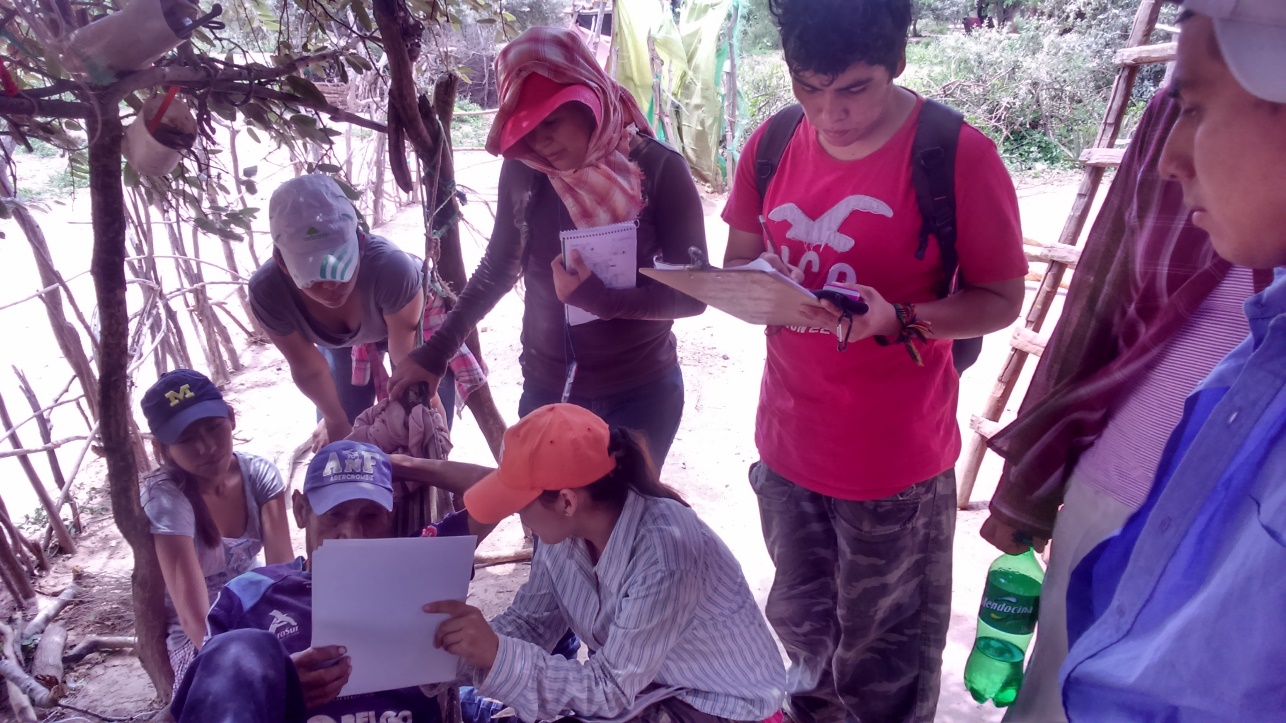 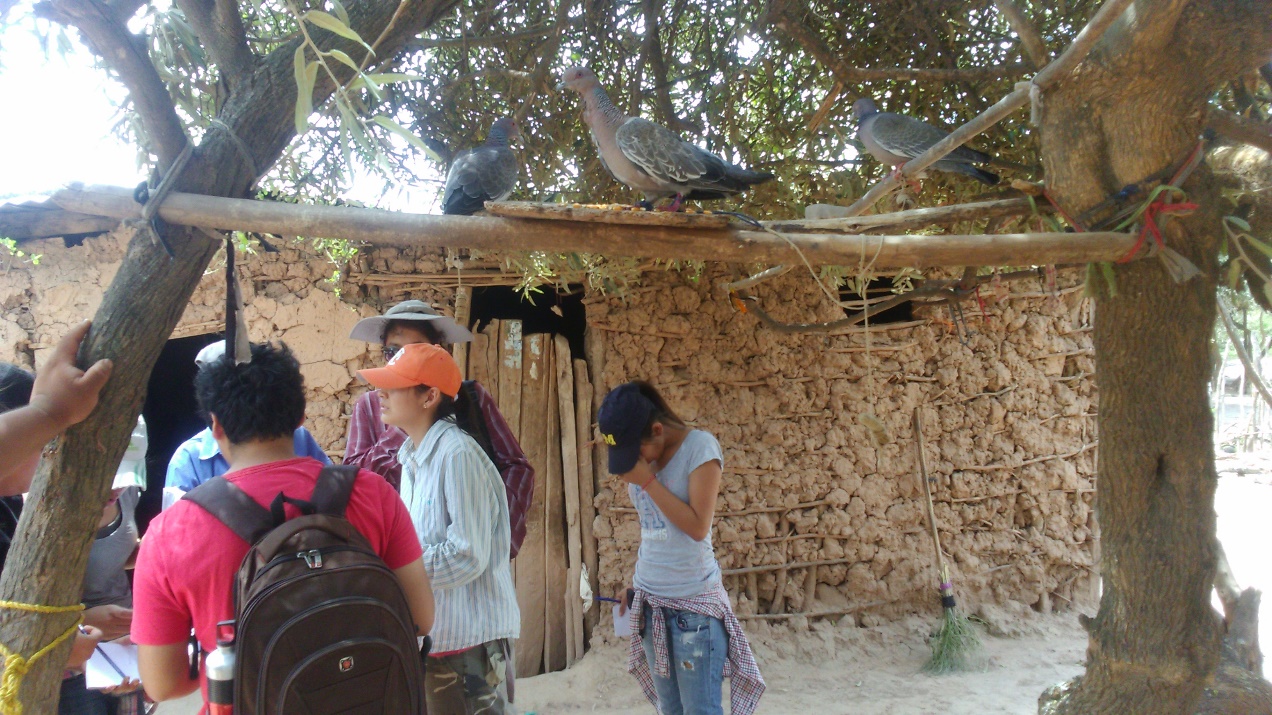 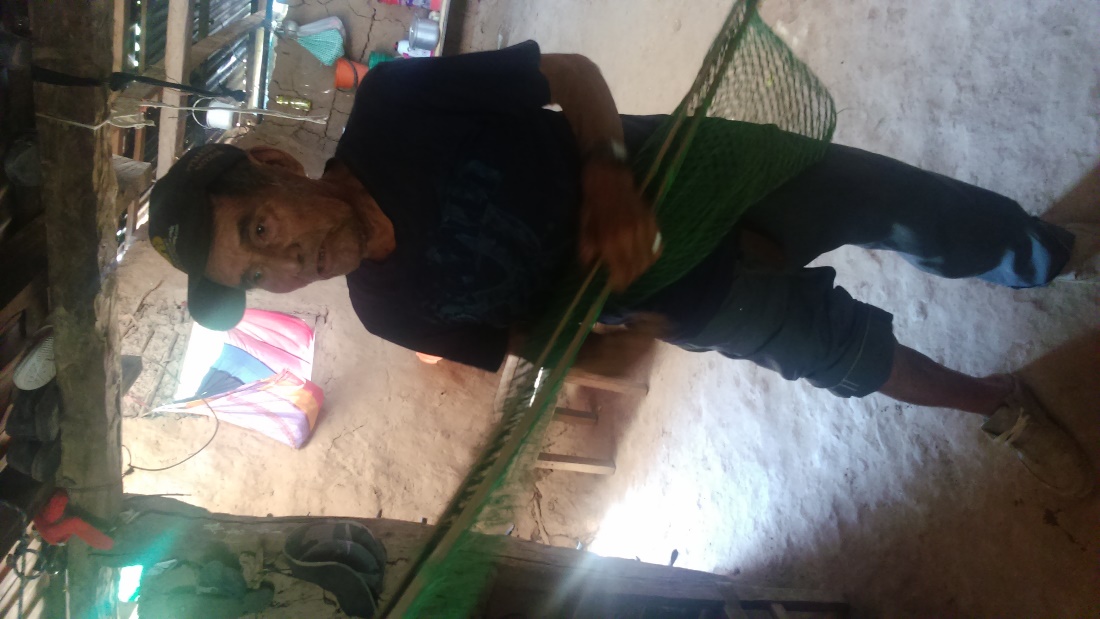 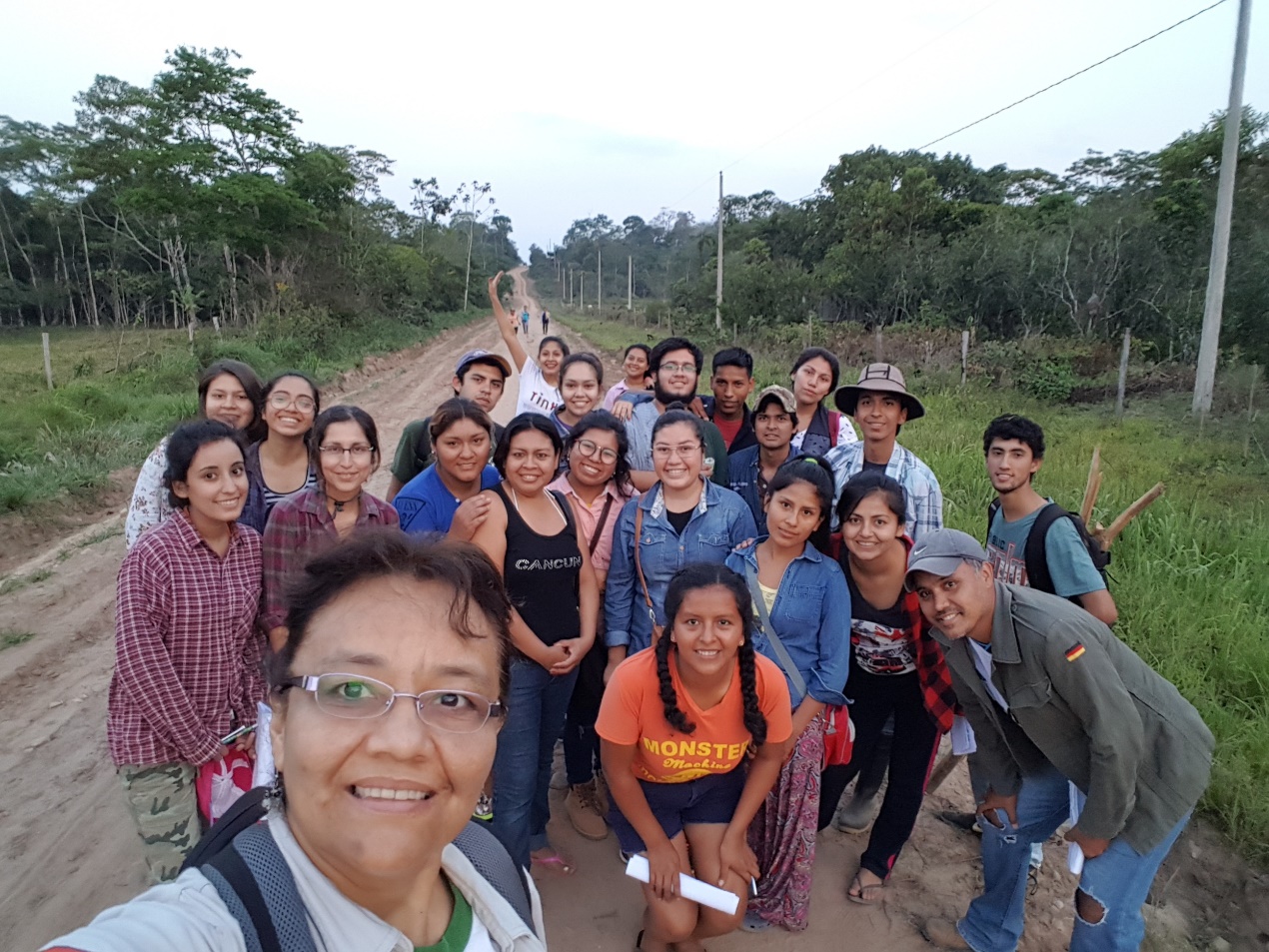 Sistematización
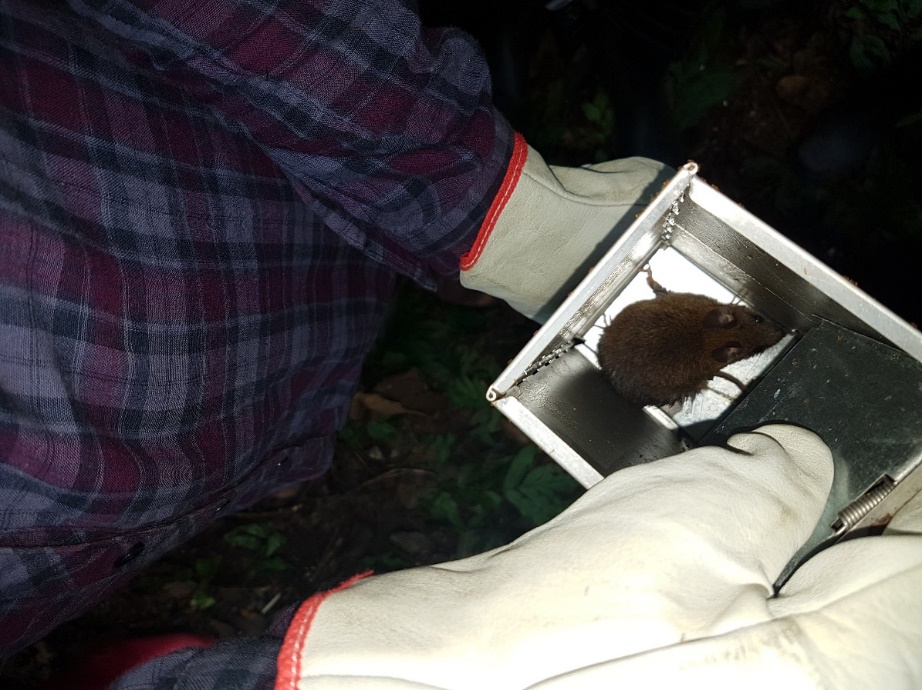 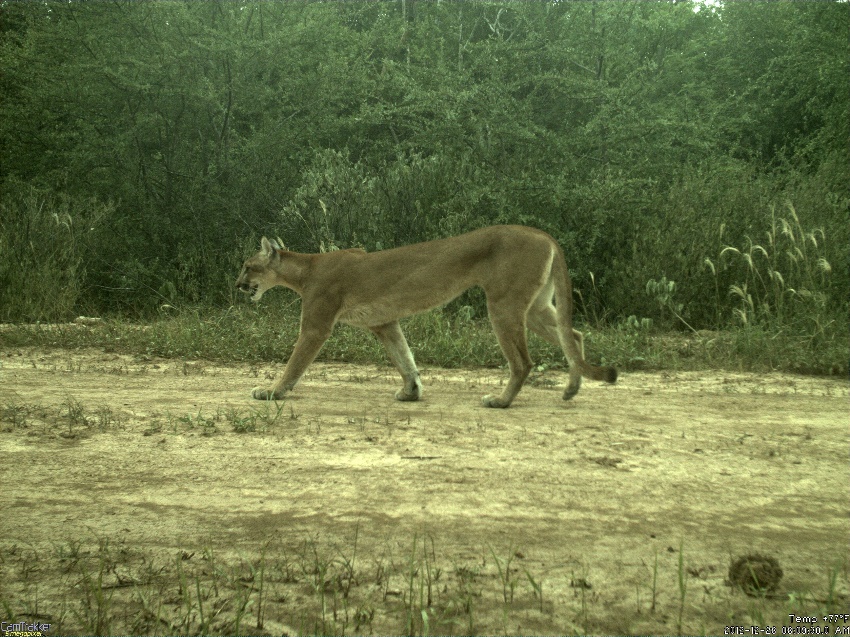 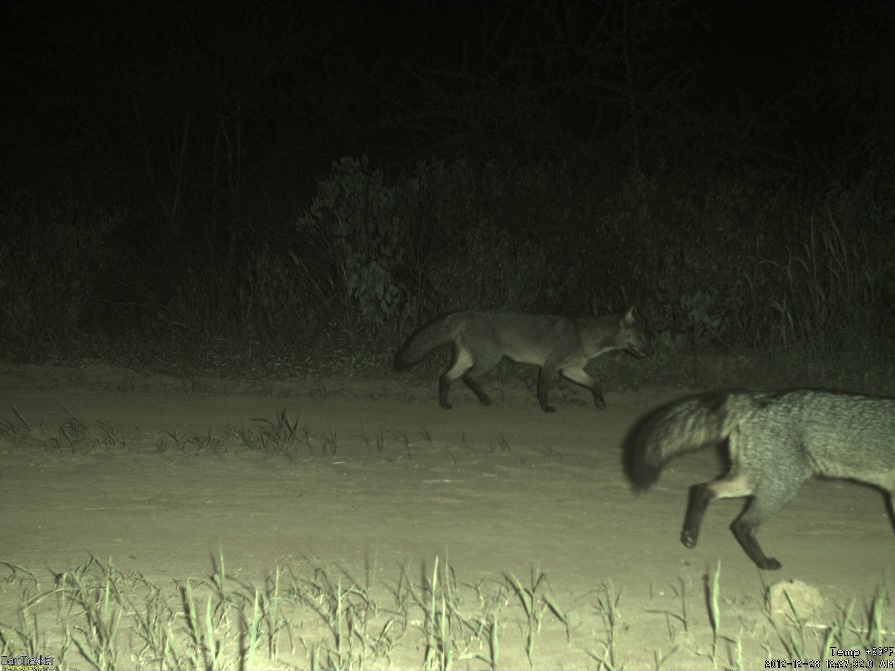 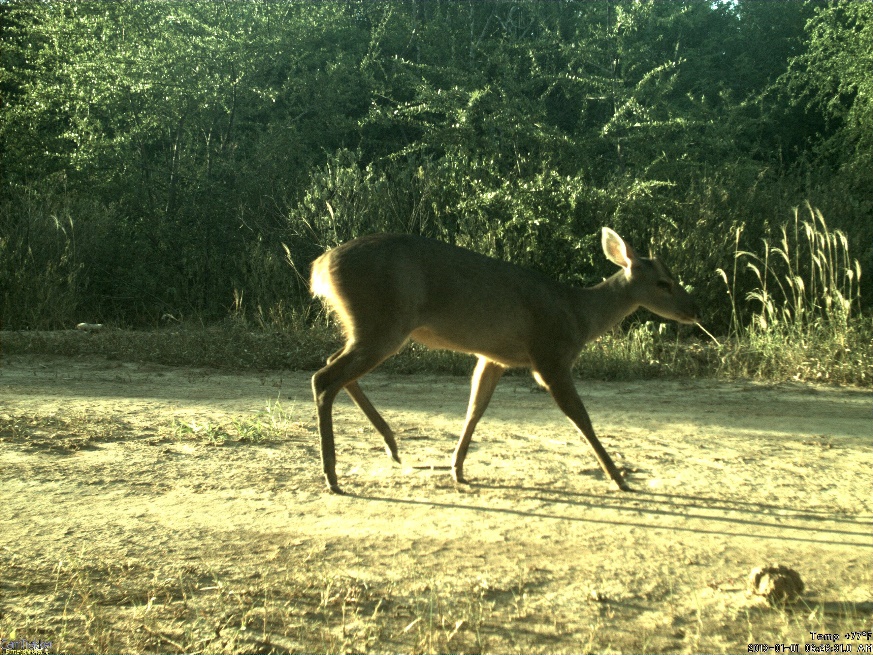 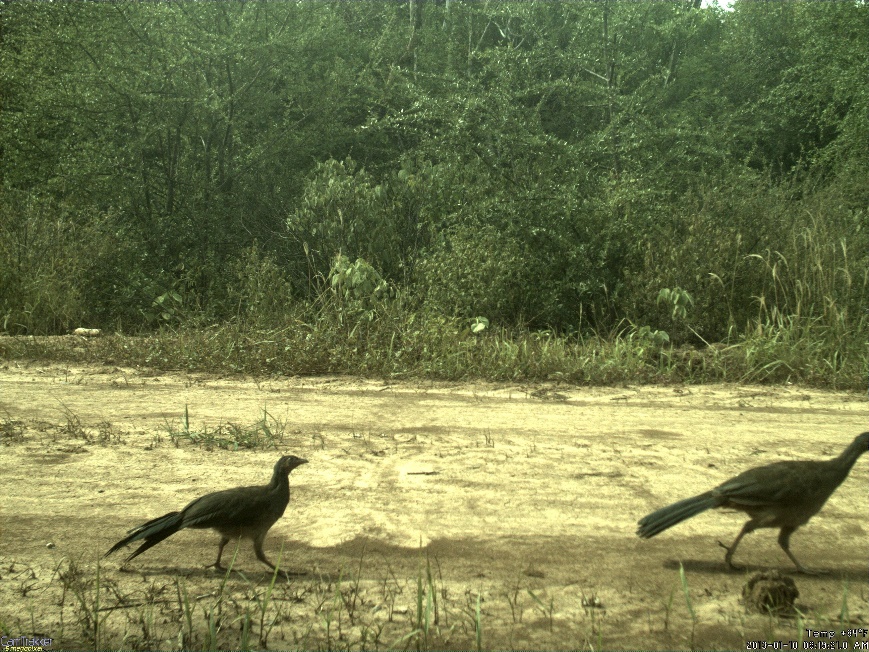 Validación
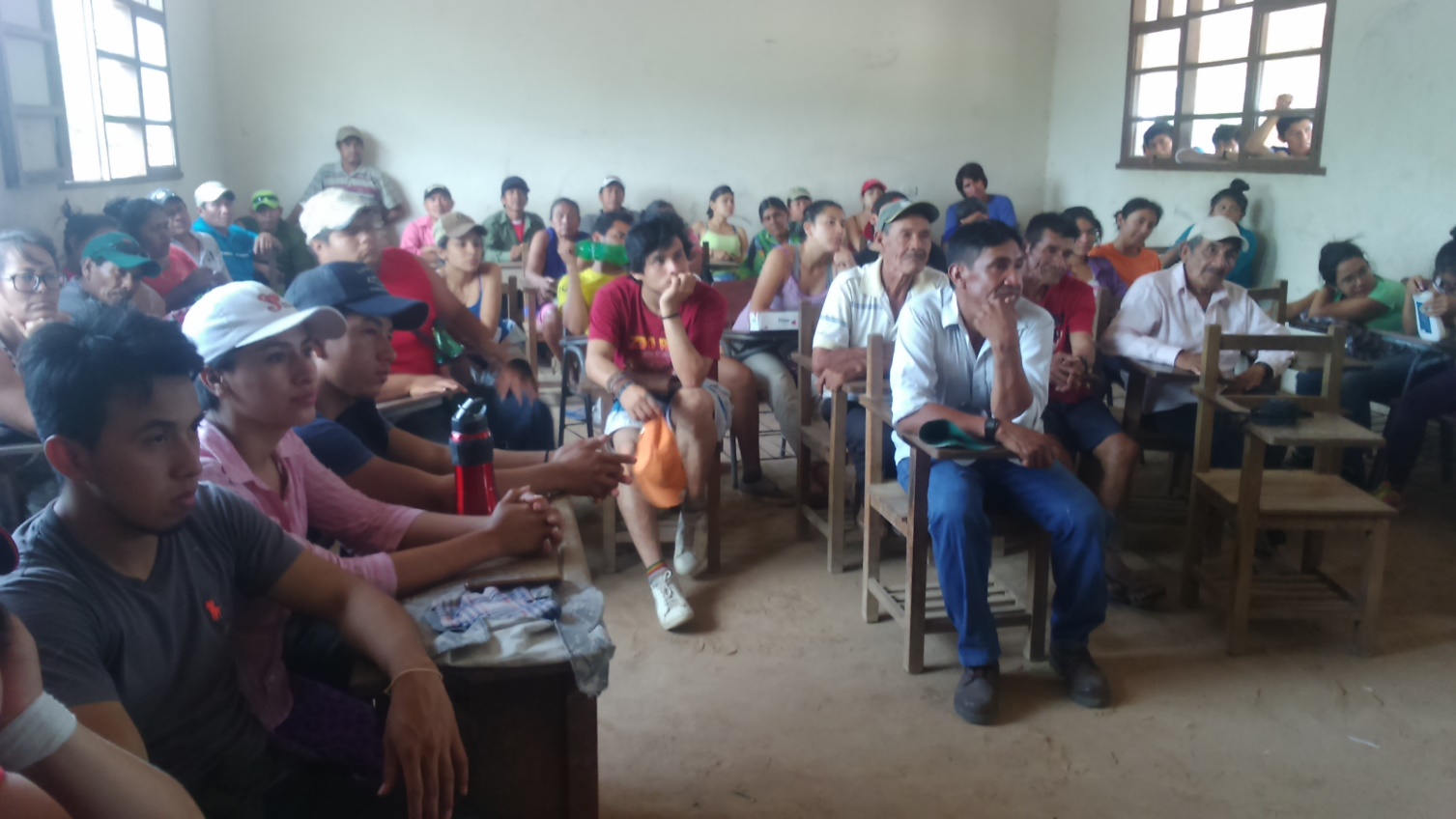 Intercambio de información y aportes
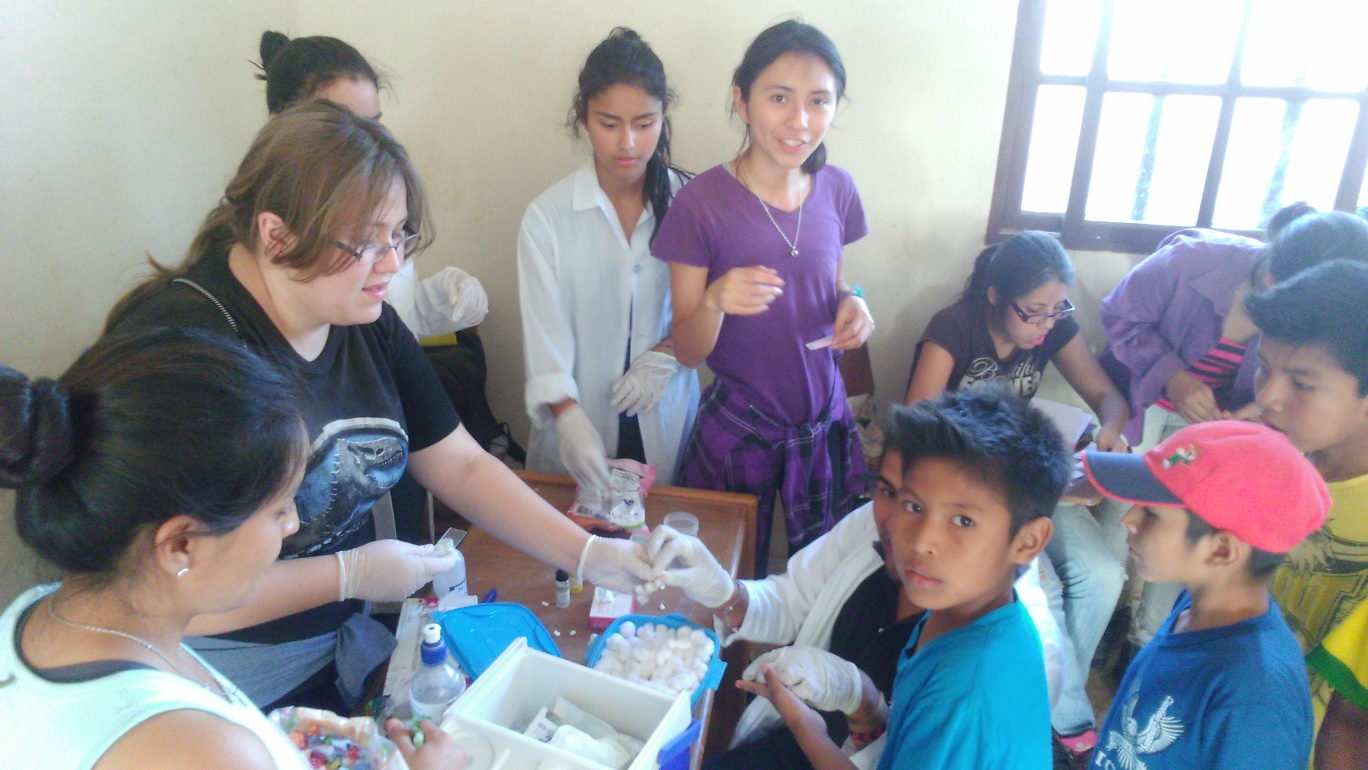 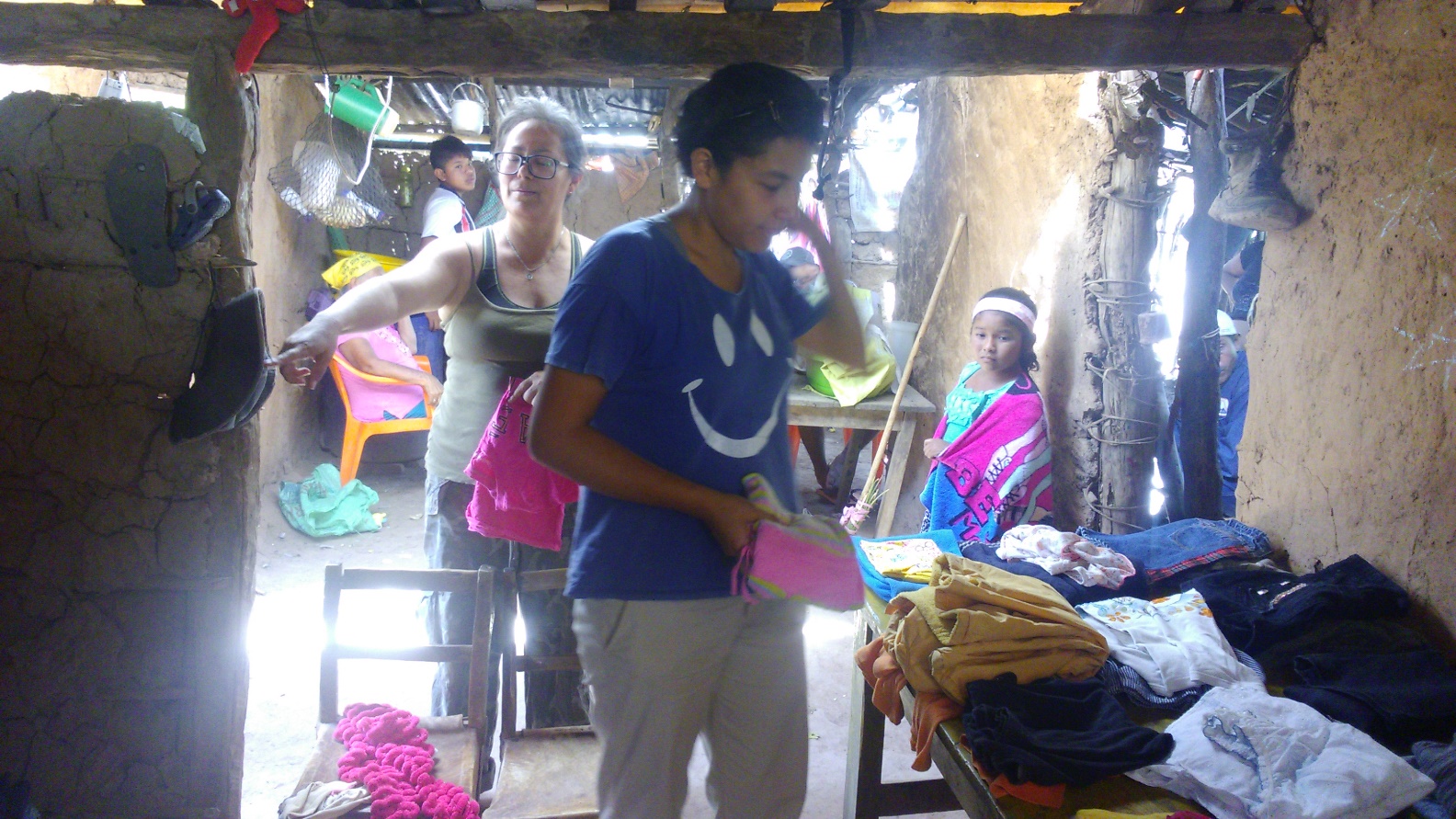 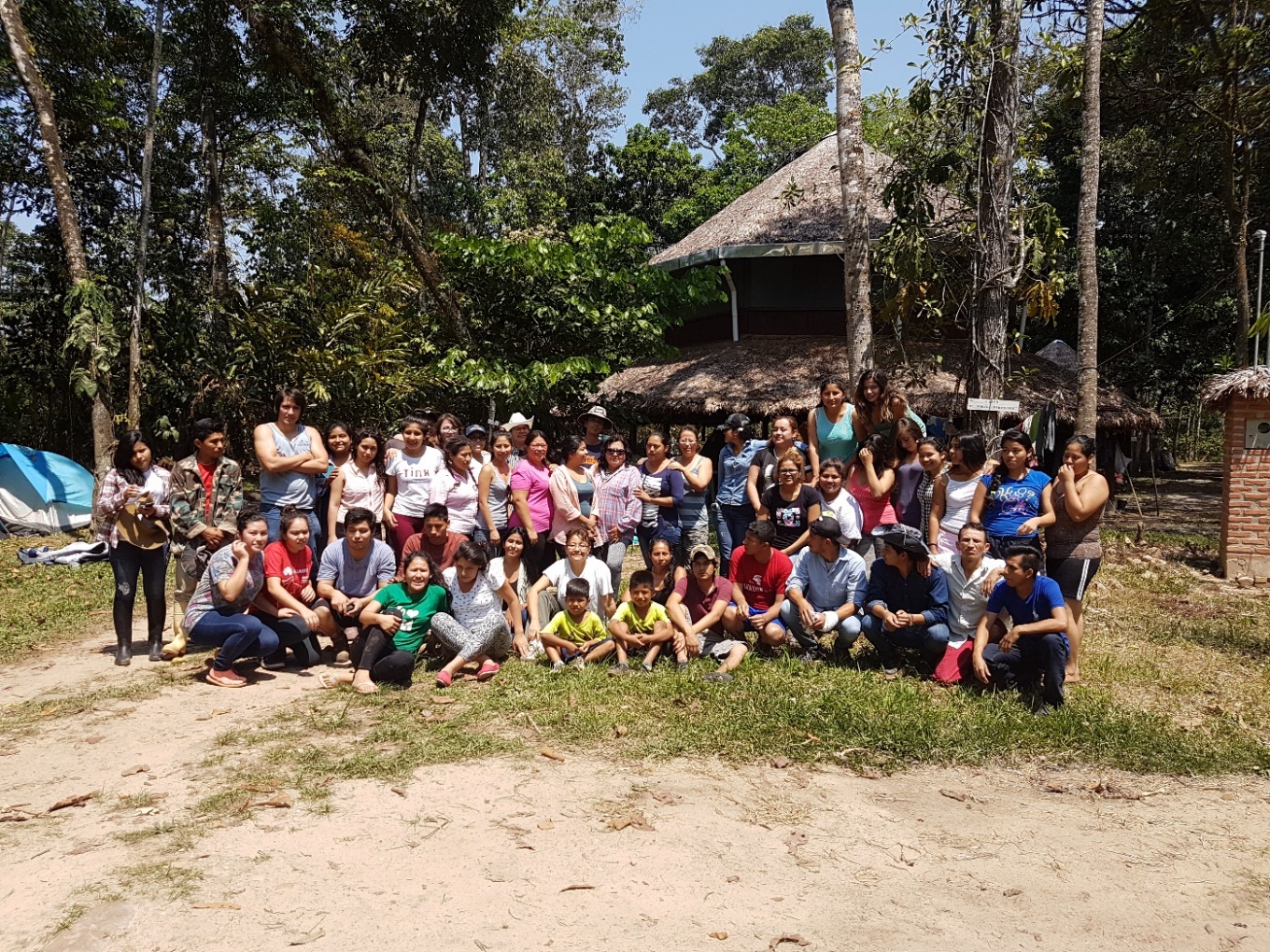 Análisis, reflexión, conclusiones
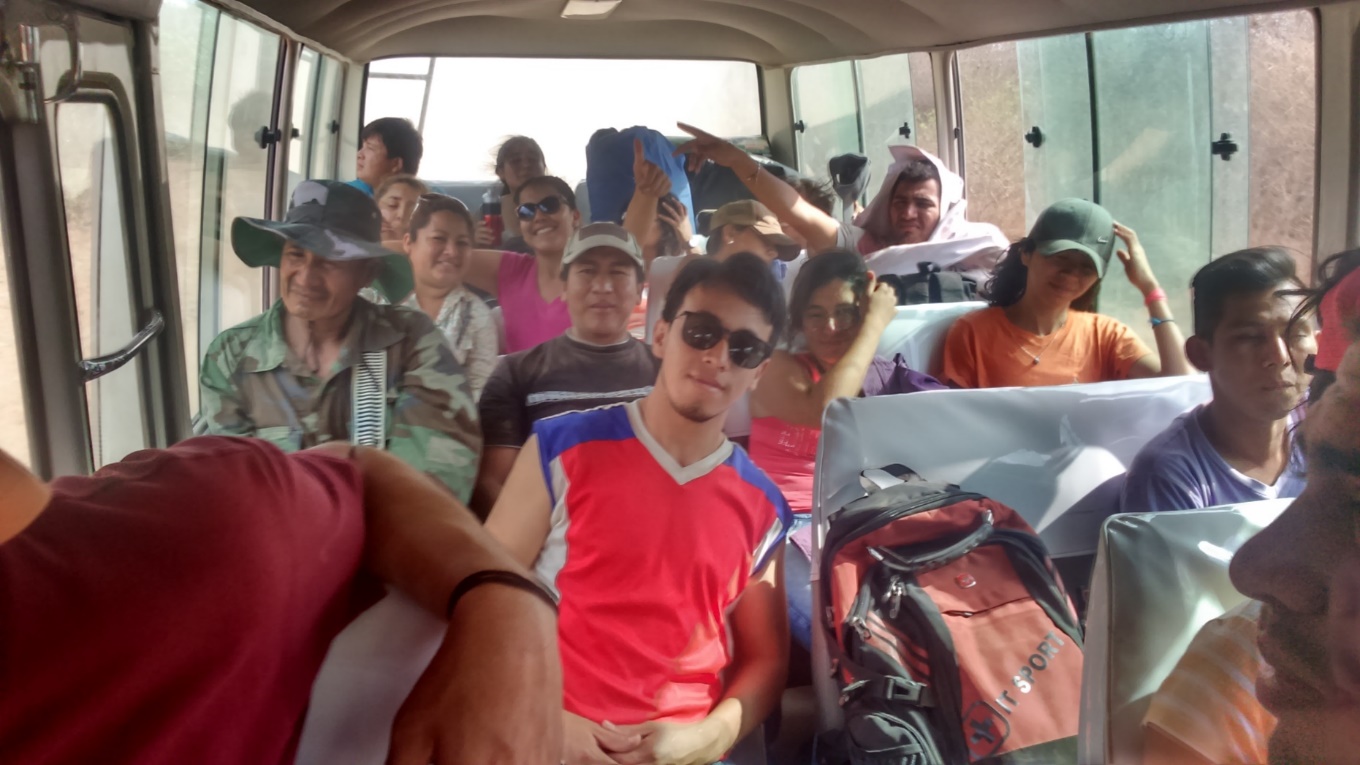 Evaluación según el dominio de sus habilidades y/o los resultados de aprendizaje que adquieren
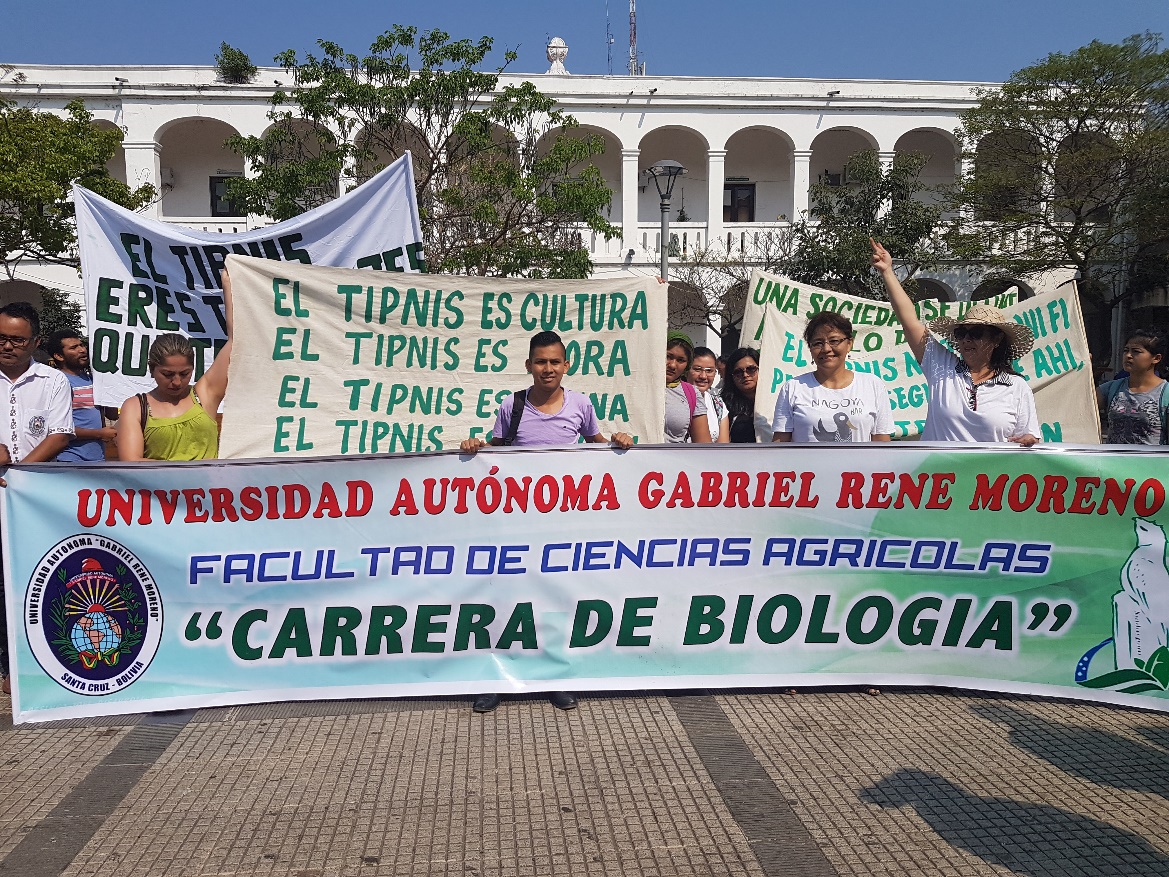 Incidencia a nivel de autoridades locales por respeto a la biodiversidad
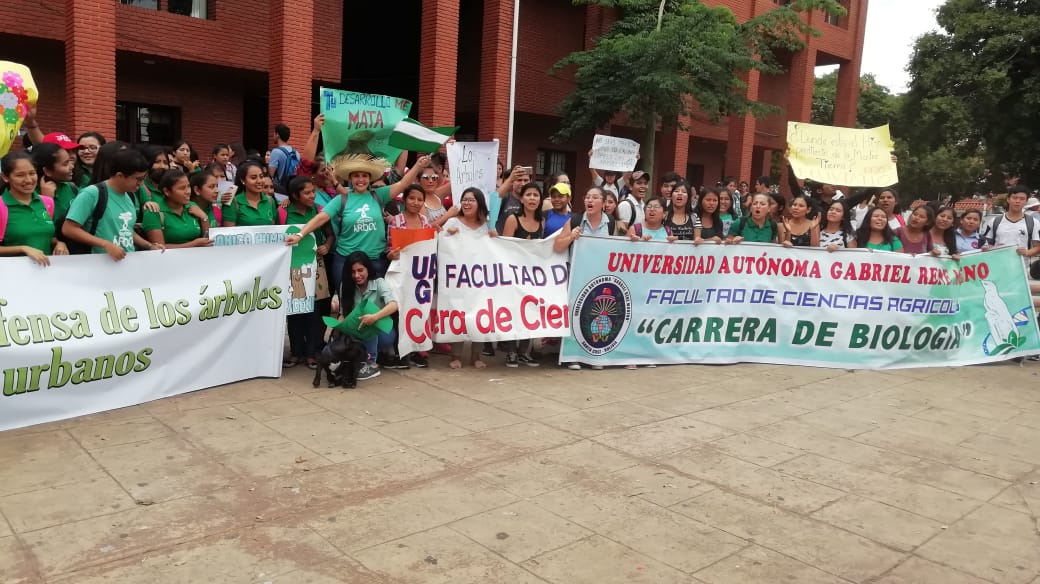